Figure 4. Collated electrode placements for the study. The filled diamonds represent the “representative” electrodes ...
Cereb Cortex, Volume 19, Issue 1, January 2009, Pages 24–40, https://doi.org/10.1093/cercor/bhn055
The content of this slide may be subject to copyright: please see the slide notes for details.
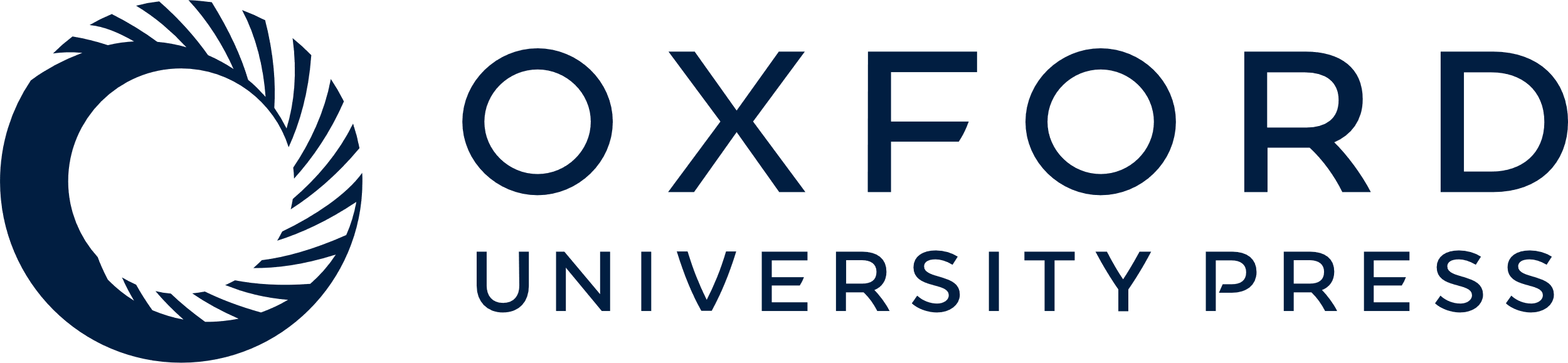 [Speaker Notes: Figure 4. Collated electrode placements for the study. The filled diamonds represent the “representative” electrodes and the unfilled diamonds represent other electrodes used to determine the representative electrodes but were not included in the analyses of the differences between anatomical areas. In addition, “representative” electrodes falling outside of the midline cortex were not included in the analysis. For a detailed account of the number of electrodes in structures of interest, see Table 1. The distance to Bregma increases progressively from top to bottom in each row and then from left to right across rows.


Unless provided in the caption above, the following copyright applies to the content of this slide: © The Author 2008. Published by Oxford University Press. All rights reserved. For permissions, please e-mail: journals.permissions@oxfordjournals.org]